3.2 Using de and contractions with de to show ownership and relationships.
de + le = du
de + la = de la
de +l’ = de l’
de + les = des
DVD tutor definite article
DVD tutor contractions with de
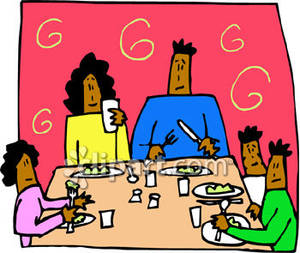 Use de alone with a name
Marc’s book 
the book of Marc
le livre de Marc

le frère de Yvette
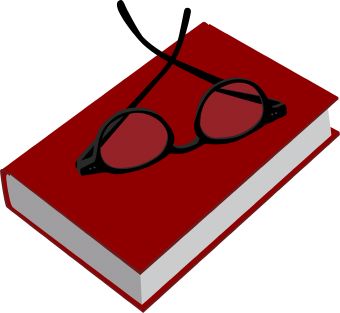 Use de la in front of a feminine noun
the family’s dog
the dog of the family
le chien de la famille

la tante de la fille
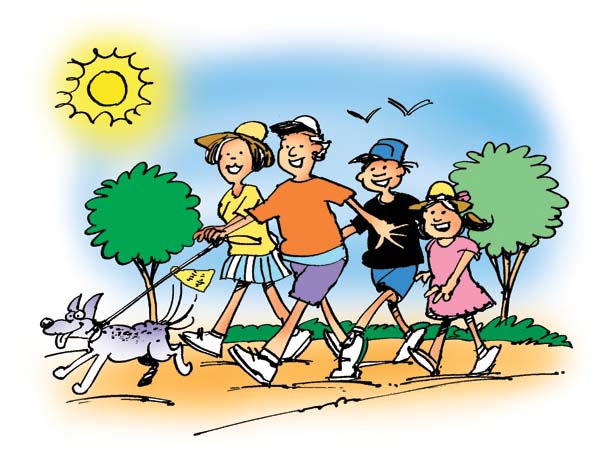 Use the contraction du in front of a masculine noun
the boy’s cousin
the cousin of the boy
le cousin du garcon

le bureau du prof
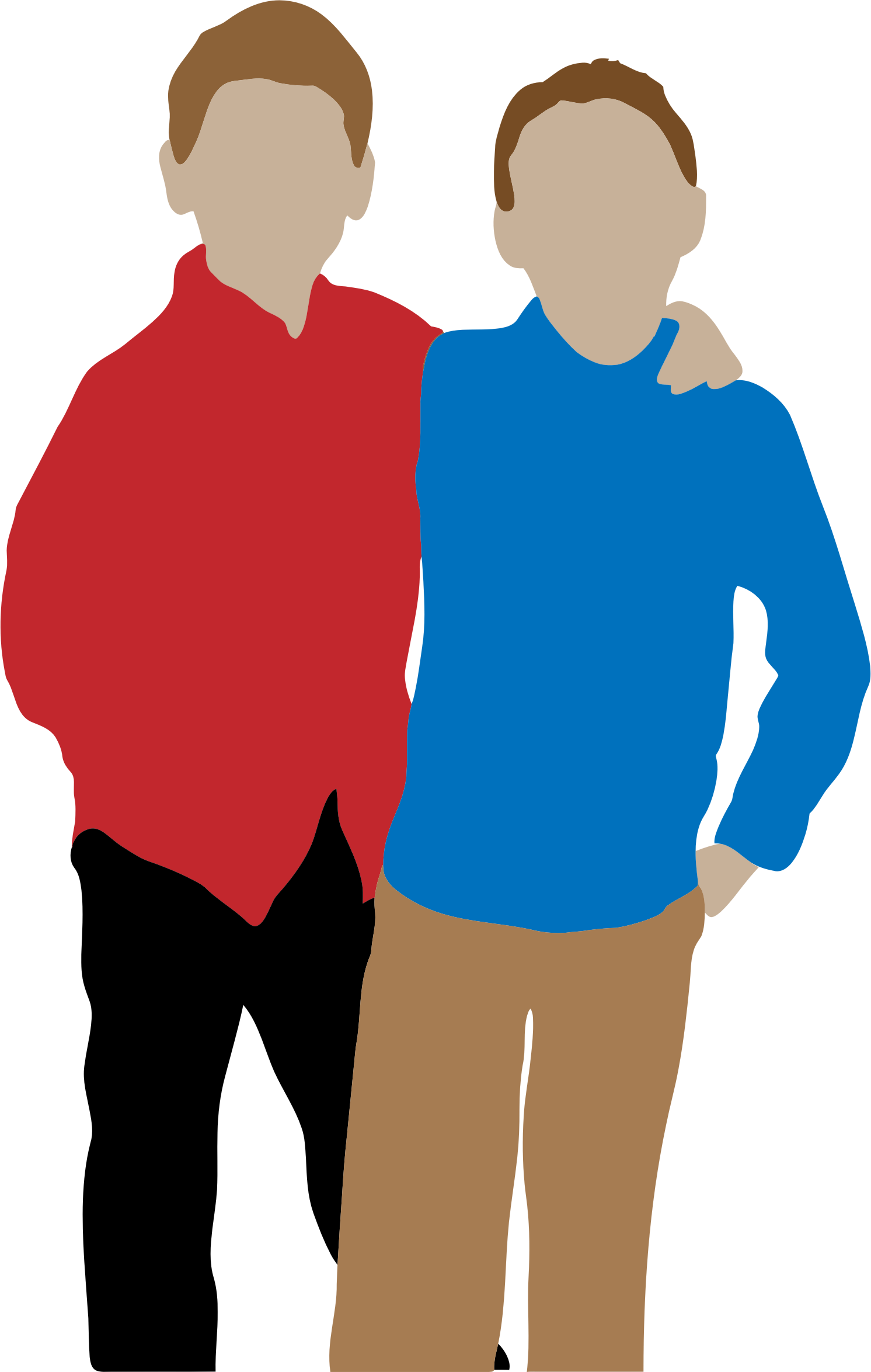 Use de l’ in front of nouns with a vowel or h
the student’s pencil
the pencil of the student
le crayon de l’élève

l’enfant de l’homme
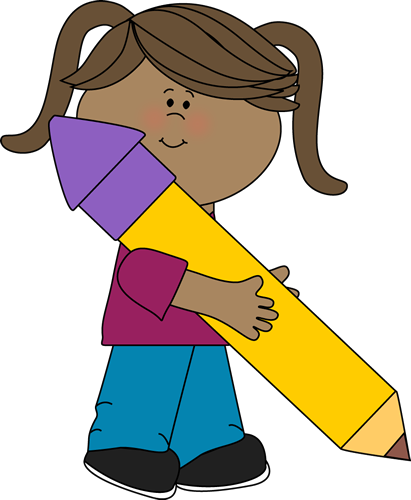 Use the contraction des with plural nouns
the parents’ television
the television of the parents
la télé des parents
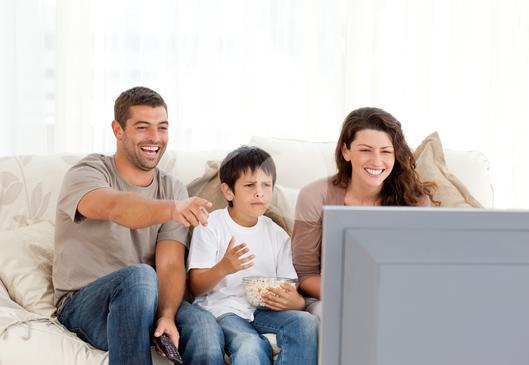